Syphilis Case
2/17/22
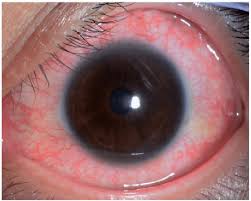 Case
50yo F w DM (A1C 7.2), HTN, anterior uveitis 2018

Presented to optometry clinic with 1 day of R eye redness and light sensitivity

Was given prednisolone/atropine drops empirically and labs sent . . .
Case
PMH
Anterior Uveitis R eye 8/2018
DM
HTN
Hysterectomy for endometroid adenocarcinoma, 5/2020 
SH
Last sexual activity 2 years ago, had been diagnosed with chlamydia but does not think other labs checked
Lives with daughter
Works in administration
Meds
Aspirin 81mg
Glargine 25u daily
Lisinopril 10mg daily
Metformin 1g BID
Rosuvastatin 20mg
Case
RPR 1:64
HLA B27 neg
ANA neg
Rheumatoid factor neg

Physical exam other than eye exam was normal

Next steps???
Case
Admitted to start PCN G MU IV every 4 hours 
Had LP
WBC 153 (97% monos)
RBC 0
Protein 79
Glucose 97
CSF VDRL 1:32
GC/CT urine: neg
HIV neg
Case
After 5 days was changed to
procaine penicillin G 2.4 units daily
probenecid 500mg 4x/day
	for 14 day course